Chemistry 120
Chapter 7: Chemical Formula Relationships
Example – Chemical Formula
How many oxygen atoms are in a formula unit of lead(II) nitrate?
Example – Chemical Formula
How many atoms are in a molecular unit of diphosphorus trisulfide?
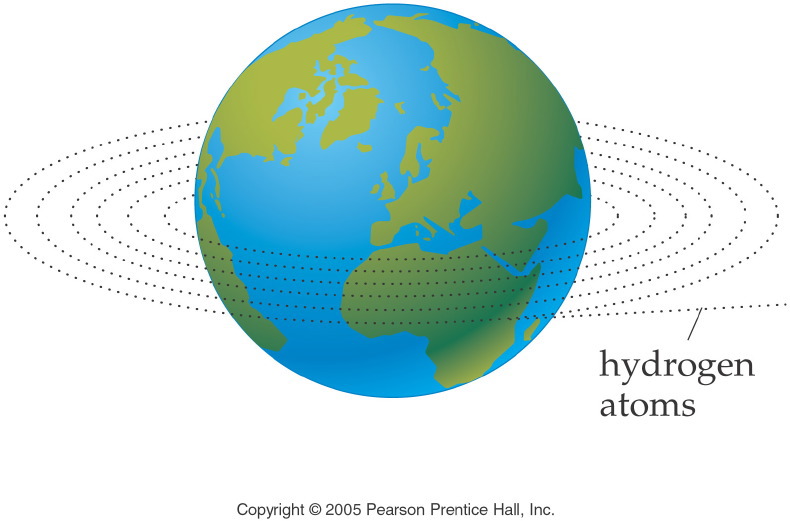 [Speaker Notes: Figure: 09-01-01UN

Title:
Length Analogy

Caption:
6.02 x 1023 hydrogen atoms laid side by side would circle the earth 1,000,000 times.

Notes:
This diagram relates the circumference of the earth to a mole of hydrogen atoms.]
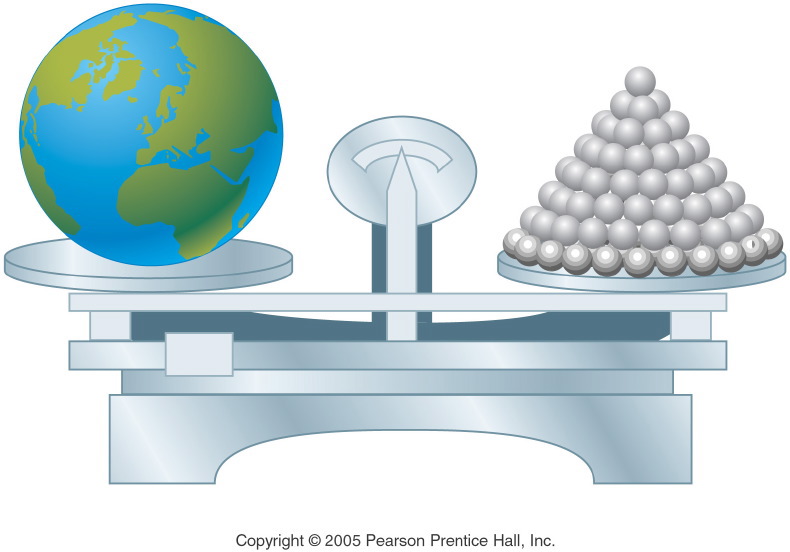 [Speaker Notes: Figure: 09-01-02UN

Title:
Mass Analogy

Caption:
6.02 x 1023 shotput balls have a total mass equal to the mass of the earth.

Notes:
This diagram relates the mass of the earth to a mole of shotput balls.]
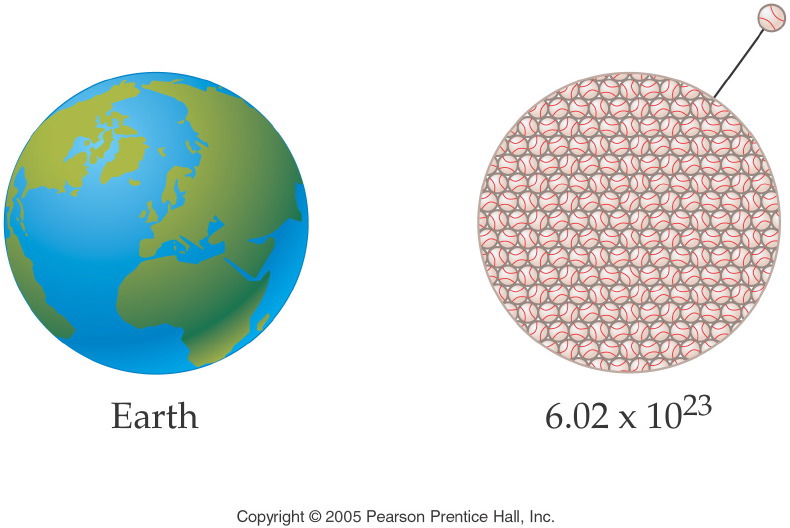 [Speaker Notes: Figure: 09-01-03UN

Title:
Volume Analogy

Caption:
6.02 x 1023 softballs have a total volume equal to the volume of the earth.

Notes:
This diagram relates the volume of the earth to a mole of softballs.]
Example – Avogadro’s Number
How many moles of fluorine gas are in 1.2044 x 1024 molecules of fluorine gas?
Example – Avogadro’s Number
How many fluorine atoms are in 1.25 moles of fluorine gas?
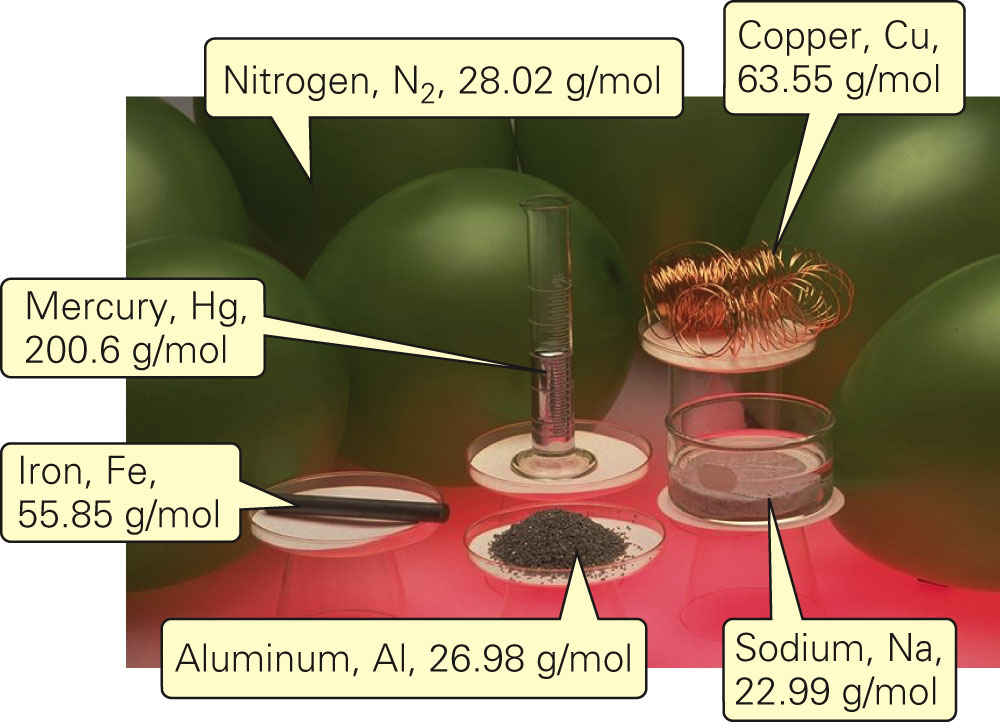 Fig. 7-2a, p. 185
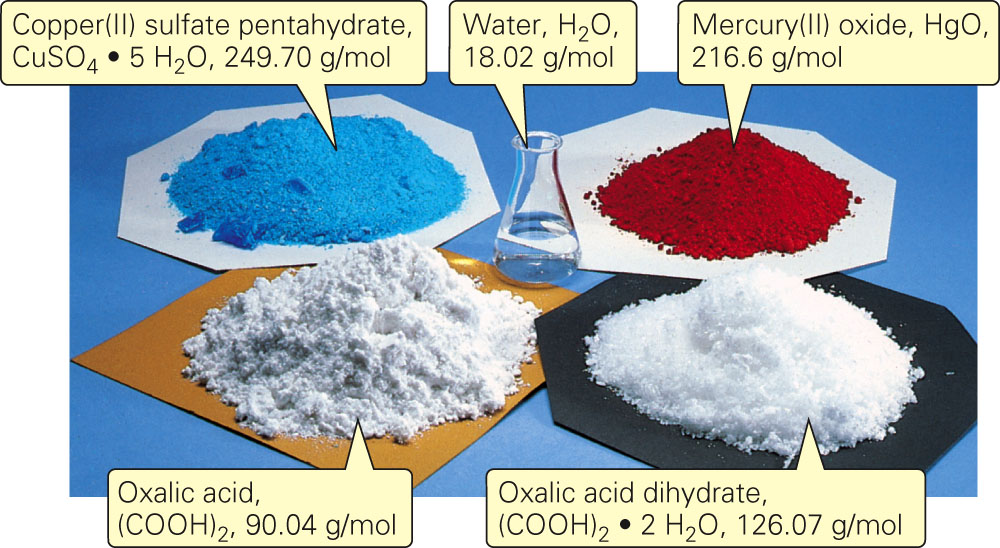 Fig. 7-2b, p. 185
Example – Molar Mass
Calculate the molar mass of lead(IV) oxide.
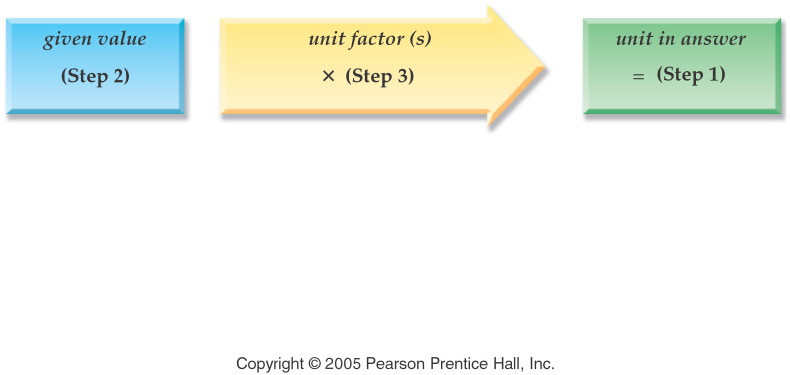 [Speaker Notes: Figure: 09-01-03UNa

Title:
unit analysis method

Caption:
Example exercise arrows

Notes:
We want to convert from the given unit to the requested unit by using a unit factor that will cancel the given unit.]
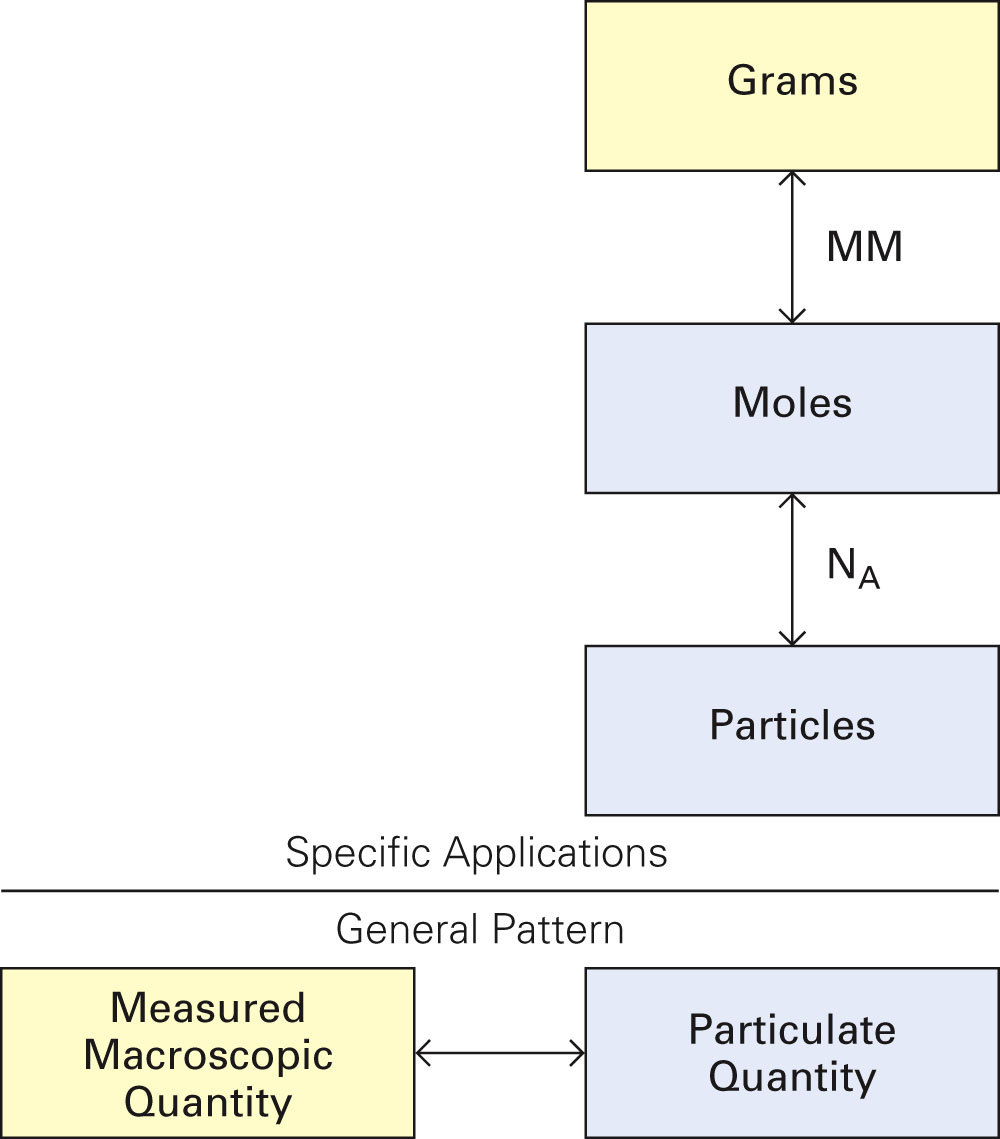 Fig. 7-3, p. 187
Example – Stoichiometry
How many moles of sodium are in 17.2 g of sodium?
Example – Stoichiometry
How many grams of mercury are there in 2.95 x 1023 atoms of mercury?
Example – Stoichiometry
How many grams of chlorine atoms are in 15.0 g of sodium chloride?
Example – Stoichiometry
How many grams of carbon atoms are in 5.72 g of glucose, C6H12O6?
Example – Percentage Composition
Calculate the percentage hydrogen in water.
Example – Empirical/Molecular Formulas
A compound is found to contain 25.0% hydrogen, and 75.0% carbon. What is the empirical formula?
Example – Empirical/Molecular Formulas
A sample of vitamin C has 40.91% carbon, 4.59% hydrogen and 54.50% oxygen. What is the empirical formula?
Example – Empirical/Molecular Formulas
If 1.550 g of mercury oxide decomposes to give 1.435 g of liquid mercury and oxygen gas, what is the empirical formula of the mercury oxide?
Example – Empirical/Molecular Formulas
Nicotine has an empirical formula of C5H7N and a molar mass of about 160 g/mol. What is the molecular formula?
Example – Empirical/Molecular Formulas
If the molar mass of adipic acid is 147 g/mol, what is the molecular formula? Given that a 2.018 g sample of adipic acid was combusted with oxygen gas and 3.646 g of carbon dioxide gas and 1.244 g of water vapor were produced. Adipic acid contains C, H and O atoms.
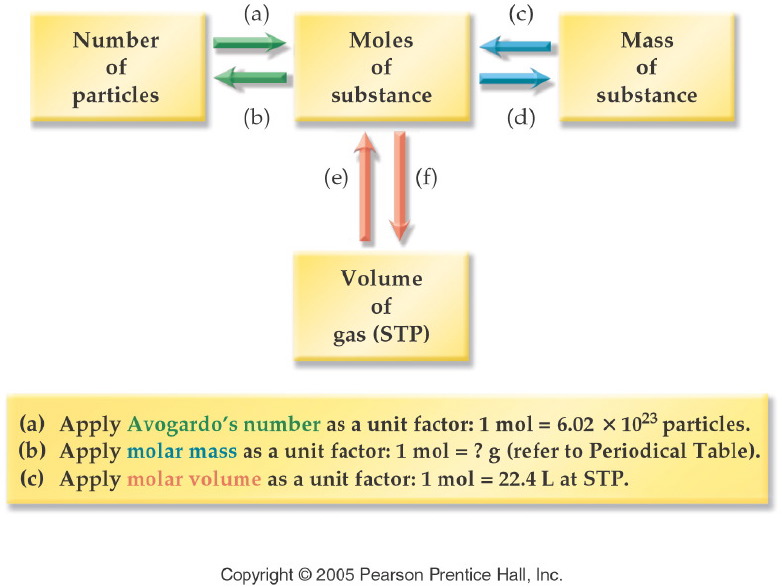 [Speaker Notes: Figure: 09-02-08UN

Title:
Concept Map: Summary of Mole Calculations

Caption:
We use a strategy map to show the application of unit factors to solve problems by unit analysis. In this chapter, we have related the mole concept to the number of particles, the mass of a substance, and the volume of a gas. Now, let's summarize mole calculations using a concept map that relates these concepts.  

Notes:
Each of these concepts can be related to the others through the use of appropriate unit conversion factors.]
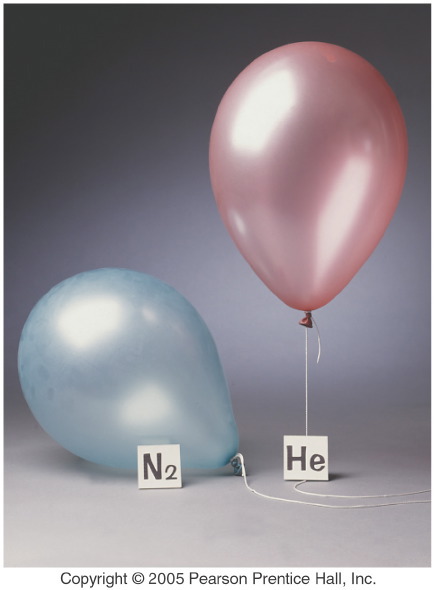 [Speaker Notes: Figure: 09-02-09UN

Title:
Gas Density

Caption:
Gas Balloons  

Notes:
Both balloons have the same volume and therefore the same number of moles of gas.  The He balloon floats because a volume of He has less mass than the same volume of air.  The nitrogen balloon sinks because a volume of nitrogen has more mass than the same volume of air.]
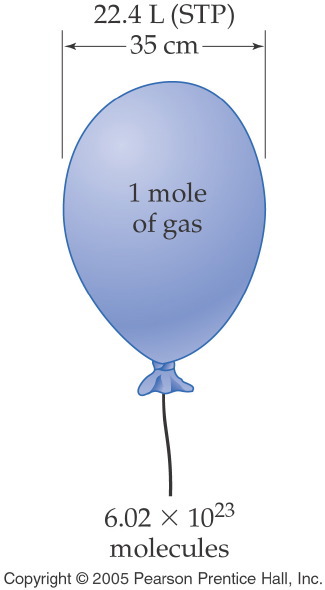 [Speaker Notes: Figure: 09-02

Title:
Molar Volume of a Gas

Caption:
A balloon containing 1 mol of gas has a diameter of 35 cm.  The volume of the gas is 22.4 L.

Notes:
This concept will be covered in detail in Chapter 11.  In this chapter, all calculation must be done at STP.  (1 atm, 273K)]
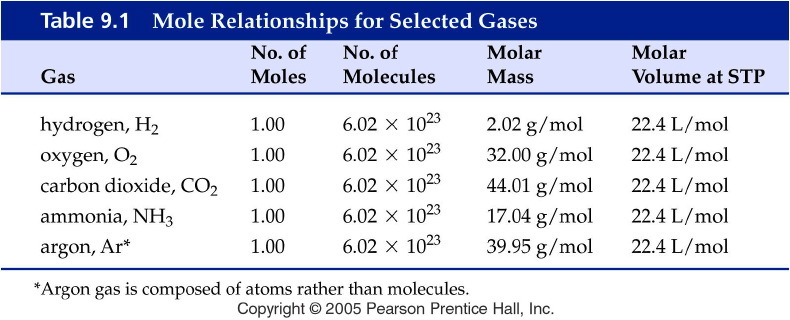 [Speaker Notes: Figure: 09-T01

Title:
Table 9.1

Caption:
Mole Relationships for Selected Gases

Notes:
Note that every one of these gases at STP has the same volume per one mole.]